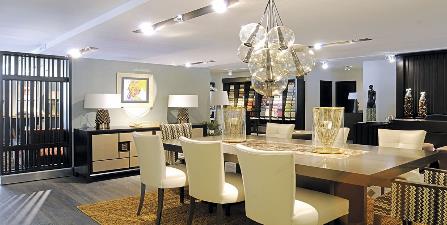 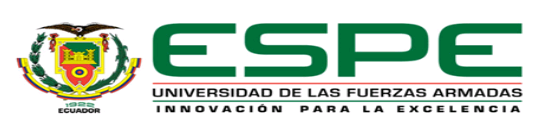 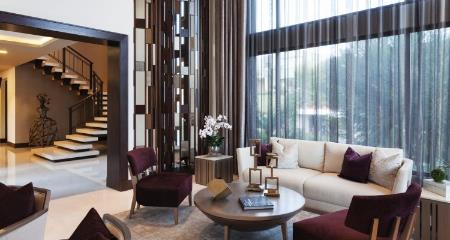 TRABAJO DE TITULACIÓN, PREVIO A LA OBTENCIÓN DEL TÍTULO DE INGENIERAS EN COMERCIO EXTERIOR Y NEGOCIACIÓN INTERNACIONAL  ANÁLISIS DE LOS FACTORES QUE INTERVIENEN EN LAS EXPORTACIONES DEL SUBSECTOR DE MUEBLES DE MADERA Y SU IMPACTO EN LA BALANZA COMERCIAL DEL ECUADOR EN EL PERIODO 2012-2016
 CARRION JARAMILLO MARIA SOLEDADSEVILLA ERAZO ERIKA SAMANTHA DIRECTORA: VITERI MARCELA
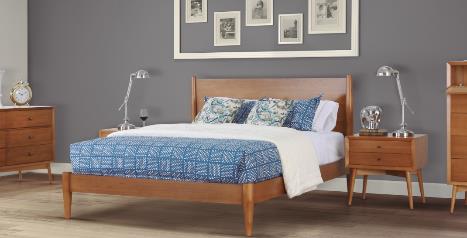 Consideraciones que motivaron al proyecto
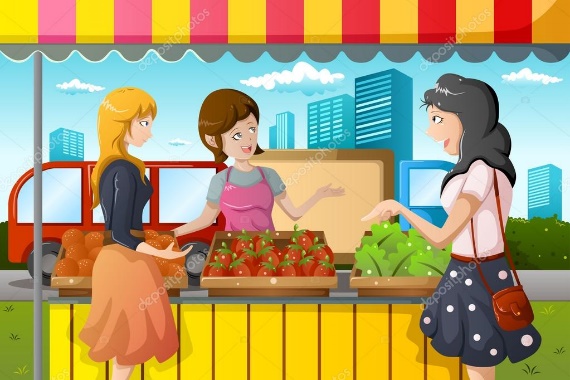 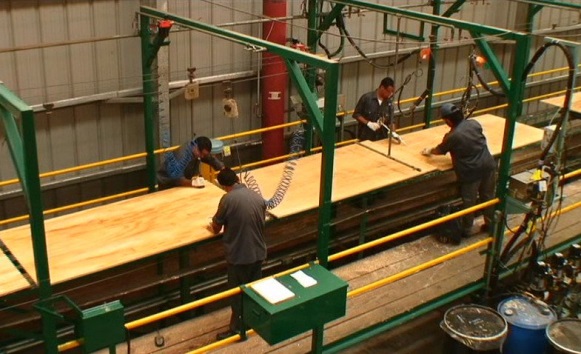 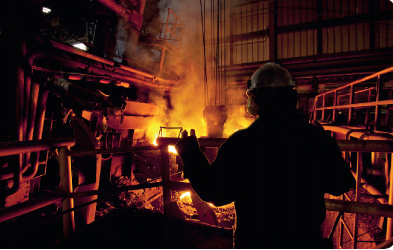 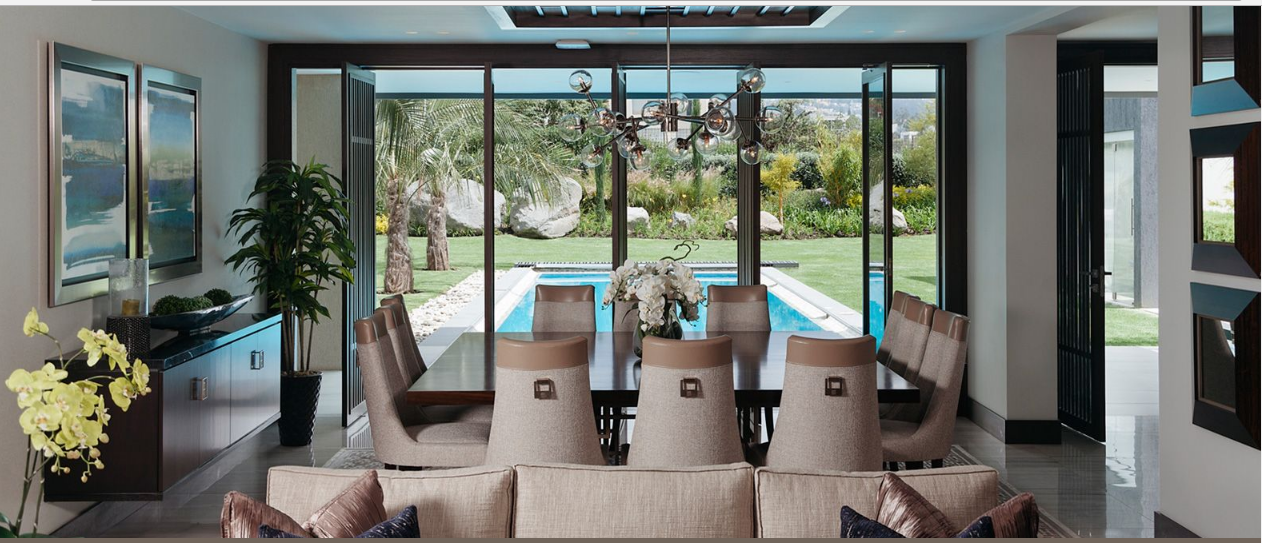 Objeto de Estudio
Ubicación geográfica de Muebles de madera
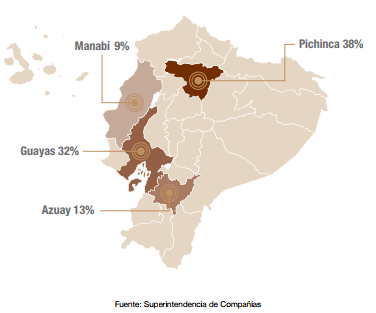 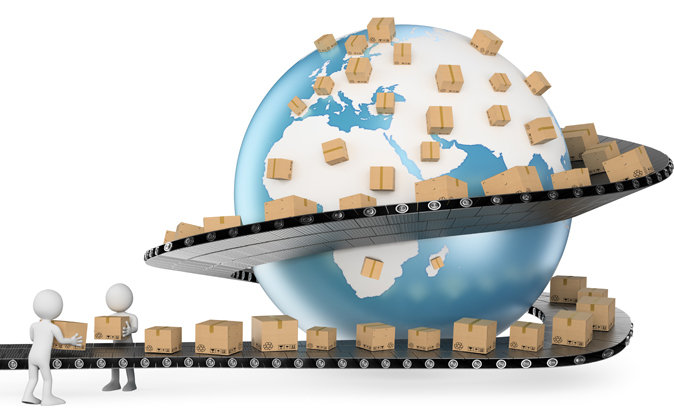 Planteamiento del Problema
Globalización
Ecuador Periodo 2012-2016
Medidas gubernamentales
Evolución de economía mundial
¿Qué factores determinan la variación de las exportaciones de muebles de madera durante el periodo 2012-2016 y cuál es su impacto social y en la balanza comercial del Ecuador?
Oportunidades económicas y sociales
Desarrollo tecnológico
Promover desarrollo de sectores de producción
No han aprovechado medidas
Analizar factores influyentes
Falta de análisis de influencia en exportaciones
Países implementan medidas
Empresas exportadoras de muebles de madera
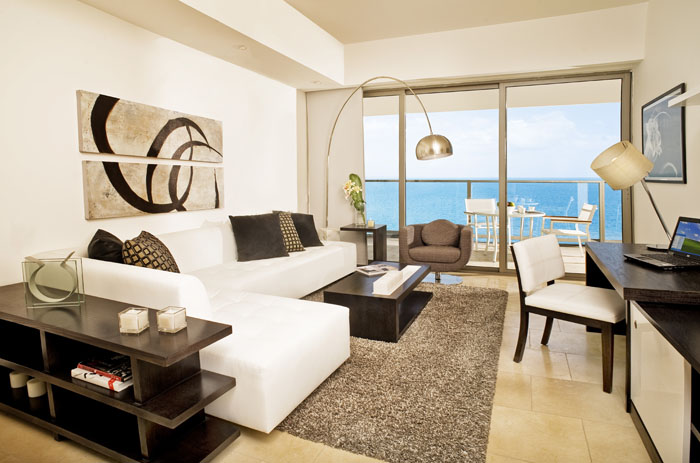 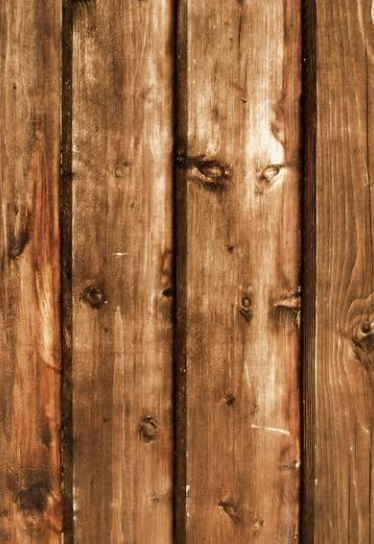 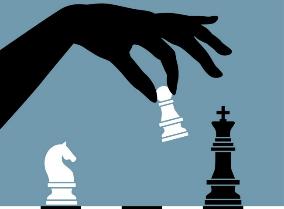 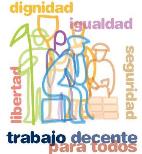 Satisfacer necesidades actuales sin comprometer a las futuras generaciones
Metodología de Investigación
Muestra
Muestreo no probabilístico – Por conveniencia 

Malhotra, N. K. (2004). Investigación de mercados: un enfoque aplicado. Pearson educación.
Lugar y delimitación temporal
Ecuador, empresas dedicadas a la producción y comercialización de muebles de madera.
Periodo 2012 - 2016.
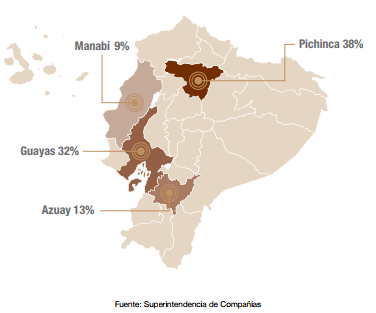 Fuente: SRI
Elaborado: Samantha Sevilla – Soledad Carrión
Análisis Estadístico
Crecimiento promedio de 5.5%
Exportación FOB total= 42.51 millones USD
Exportación FOB prom.= 8.5 millones USD
Participación por partida Periodo 2012-2016
Exportación de muebles de madera por vía de trasporte
12.7 mill.
Principales Mercados Destino
Fuente: Trade Map
Principales Mercados Destino
Fuente: Trade Map
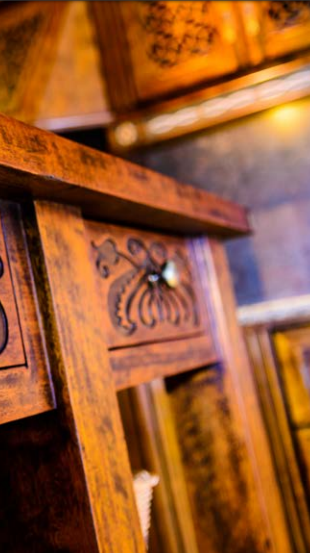 Exportaciones totales muebles de madera en relaciónBalanza Comercial y PIB
Fuente: Banco Central del Ecuador
Aranceles promedio aplicados por subpartidas
Fuente: Market Access Map (MACMAP)
Análisis Correlacional
Porcentaje de error
Ho: No existe una relación entre las exportaciones no tradicionales y las exportaciones de muebles de madera del Ecuador 
H1: Existe una relación entre las exportaciones no tradicionales y exportaciones de muebles del Ecuador. 
Se rechaza la existencia de correlación entre las exportaciones totales de muebles de madera y las exportaciones no tradicionales. 
Ninguna de las dos variables depende una de otra, si las exportaciones de muebles de madera crecen o decrecen no van a afectar en el porcentaje de crecimiento de las exportaciones no tradicionales viceversa.
Análisis de Datos Secundarios
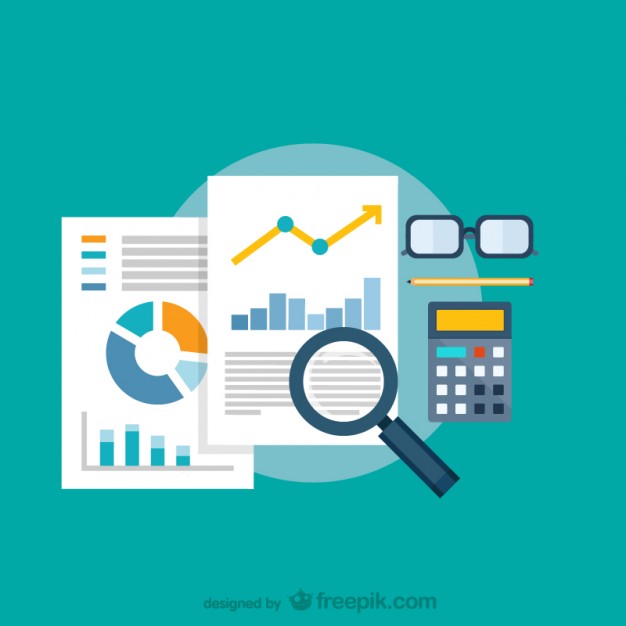 Factores que aportan a la Teoría de la Ventaja ComparativaPeriodo 2012-2016
Fuente: Sitios web de cada empresa
Factores que aportan a la teoría de las Tres Dimensiones de SostenibilidadPeriodo 2012-2016
Dimensión Social
Dimensión Económica
Ambiental
Resultados Entrevistas
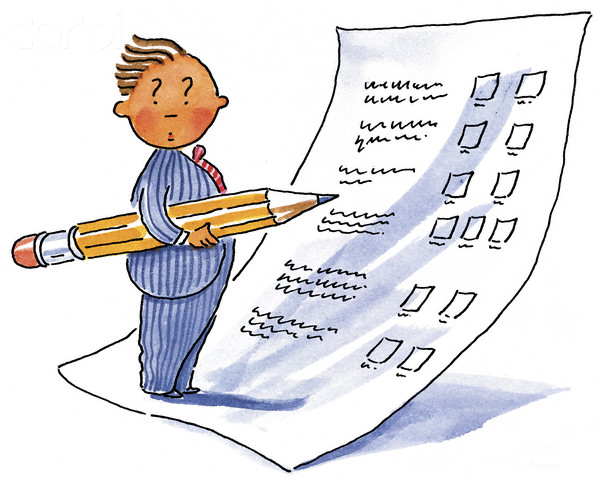 Entrevistas estructuradas 
(Fassio, Pascual, & Suárez, 2002)
Factores de la Teoría de la Ventaja Comparativa
Factores de la Teoría de la Ventaja Comparativa
Factores de la Teoría de la Ventaja Comparativa
Factores de la Teoría de la Ventaja Comparativa
Factores de la Teoría de las Tres Dimensiones de Sostenibilidad
Factores de la Teoría de las Tres Dimensiones de Sostenibilidad
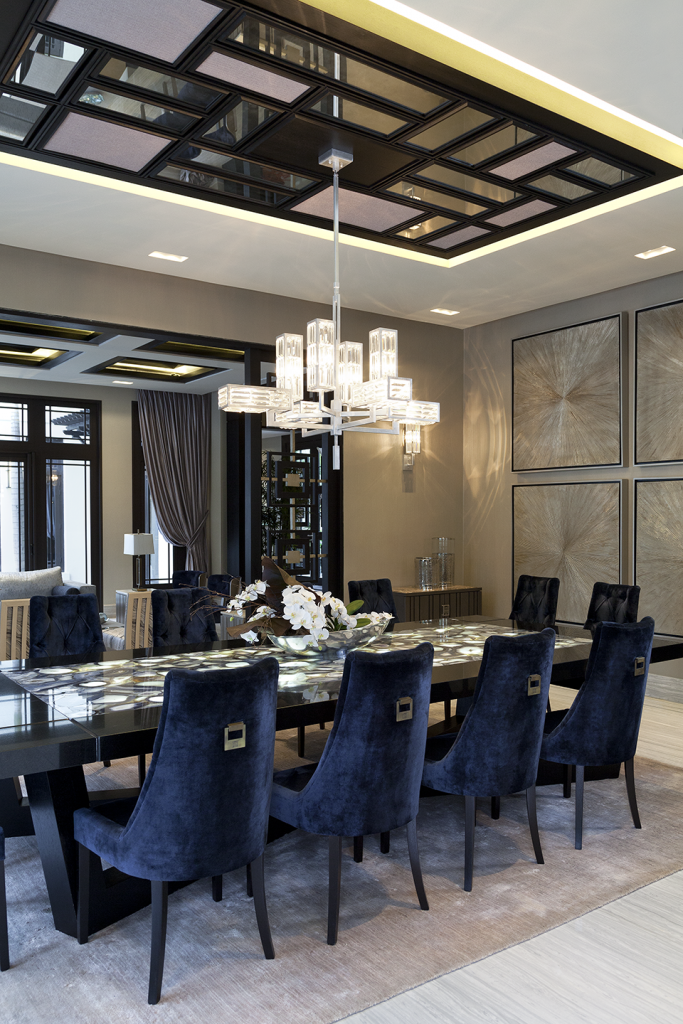 Conclusiones
RECOMENDACIONES